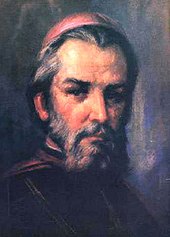 Ioan Budai-Deleanu 
(d. 6 Ocak 1760, Oraştie, Habsburg İmparatorluğu – ö. 24 Ağustos 1820, Lemberg, Avusturya İmparatorluğu) 
yazar, filolog, dilbilimci, tarihçi ve avukattı.
Eğitim
Solomon Budai'nin Cigmãu'daki rahibin on çocuğundan ilki idi.
Cigmău'da temel eğitimini aldı. Bunu Blaj'daki Yunan Katolik semineri (1772'den itibaren), ardından Viyana'daki Felsefe eğitimini (1777-1779) takip etti. 
Barbara Koleji'nin bursuyla İlahiyat Fakültesi'ne (1780-1783) gitti. 
Felsefe Doktorası yaptı. 
Sağlam bir hümanist kültür kazandı ve Latince, Almanca, Fransızca ve İtalyanca öğrendi. Viyana’daki eğitimi sırasında, 10 kitabı toplayarak bir sözlüğü hazırladı. Transilvanya Okulu'nun en iyi temsilcilerinden biridir. Viyana'daki eğitimi sırasında Samuil Micu, Petru Maior ve Gheorghe Şincai ile tanıştı. İlluminizm inançlarını paylaştı.
Pedagojik, yönetimsel ve bilim çalışmaları
Viyana'da bir süre St. Barbara Kilisesi'nde memurluk yaptı. Daha sonra kısa bir süre Blaj seminerinde (1787) profesör ve çalışmaların yöneticisi oldu. Piskopos John Bob ile çatışmaya girdi ve rahip olarak atanma niyetinden vazgeçti. Rekabet ederek il mahkemesi sekreteri görevini aldığı Lviv'e yerleşti. 1796'da, hayatının geri kalanında elinde bulunan bir pozisyon olan Temyiz Mahkemesine (yargıç) terfi etti.
Birçoğu el yazması içinde kalan ve sadece kısmen de olsa ölümünden uzun bir süre sonra yayınlanan çok sayıda eser üretiyor. Hukuk, pedagoji, tarih, etnografi, dil bilimi ve edebiyat gibi çeşitli alanlarla ilgilenir. Orijinal yazılara edebi ve edebi eserlerin çevirileri eşlik eder.
Edebi çalışmaları
Romence ilk epik çalışma, "kahraman-çizgi roman şiiri" Tiganiada veya Çingene Kampı'nın yazarıdır. Temsilci çalışması (kahraman-çizgi roman şiiri "Tiganiada"), hiciv karşıtı feodal karşıtı ve antikolik eğilimleri olan alegorik bir konuyu ele alıyor. Başka bir hiciv şiiri Üç kahraman hala bitmemiş halde, Cervantes’in Don Kişot’undan gelen motifleri kullanıyor.
Ţiganiada
Yazar, Homer tarafından Kurbağalarla Fareler Savaşı ile eskiden başlayarak, ahlaksız bir edebiyatın modelini ilan etti. Mitru Perea'ya ibadet eden Epistle’de, Napolyon'un Mısır kampanyasına katılan ve orada kalan Avusturyalı bir çingenin süslü bir çingene biyografisi, Cervantes gibi kendi yazdı. Mektubun sonunda, Transilvanya Okulu, ulusal geçmişi parodileştirmeyi planlıyor.
Tiganiada iki versiyonda yazılmıştır: birincisi, 1800'de daha yoğun ve daha karmaşık, ikincisi, 1812'de daha dengeli ve sanatsaldır. Ne yazık ki, ileri zamanlara kadar, ilk bașta 1875'te ve ikincisi de sadece 1925'te bilinmiyordu. Eminescu bunu bilmiyordu.
Eser, kahramanca bir çizgi roman destanı olan sözlerdeki destansı türe aittir. Bu, dünya teması olarak evrensel düzenin parodisi olan, bitmiş tek Romen destanı.
Konu. On iki şarkı iki destansı ipucunu izliyor: bir yandan Vlad Tepeş’in ordusuna kayıtlı olan Çingene'nin maceraları, diğer yandan Parpangel'in maceralarını, şeytanlar tarafından çalınan sevdiği Romica'yı aramak için. Her saygın destanda olduğu gibi, dünyevi kahramanlar doğaüstü düşmanlara ve koruyuculara sahiptir.
Yazarın sanat olarak bir oyun anlayışı, konusu ve karakterlerin bir "edebiyat komedi"si için öncelikleri vardır (N. Manolescu).
Stil. G. Călinescu, yazarın belirgin yetenek eksikliğini azaltan sözlü dehaya dikkat çekti. Sözlü buluş, Çingene isimleri ile başlar, "grotesk bir oğul" (Aordel, Corcodel, Cucavel, Parpangel, Gavan, Giolban, Goleman, Ciormoi, Dirboi, vb.) dolaşımda olmadıklarını görmek için "ve prodüksiyon amaçlı, modellerini serbest bırakma, türlerini değiştirme ve parçalama (hurda, saray, ağaç vb.) yapmalarına son verme.
Romen Edebiyatının Eleştirel Tarihinde Nicolae Manolescu, Tiganiada'nın değerini şöyle karşılaştırıyor: "Tiganiada bizim Don Kişot'umuz, şaka ve hiciv, fantamagorya ve yüksek sembolik, kurgu ve eleştirel yazı."
KAYNAKLAR:
Doca, Gheorghe; Necat, Bahadır (2018), Învață singur limba română. Curs pentru vorbitorii de limba turcă, București: Niculescu.
George Călinescu - Istoria literaturii române de la origini până în prezent, Fundația Regală pentru Literatură și Artă, 1941
Nicolae Manolescu, Istoria critică a literaturii române, București, Editura Minerva, 1990